Skolverkets handledarutbildning
Hur gör man?
Gå in på

 Skolverkets webbaserade apl-handledarutbildning - Skolverket
Scrolla ned…
Klicka 
här
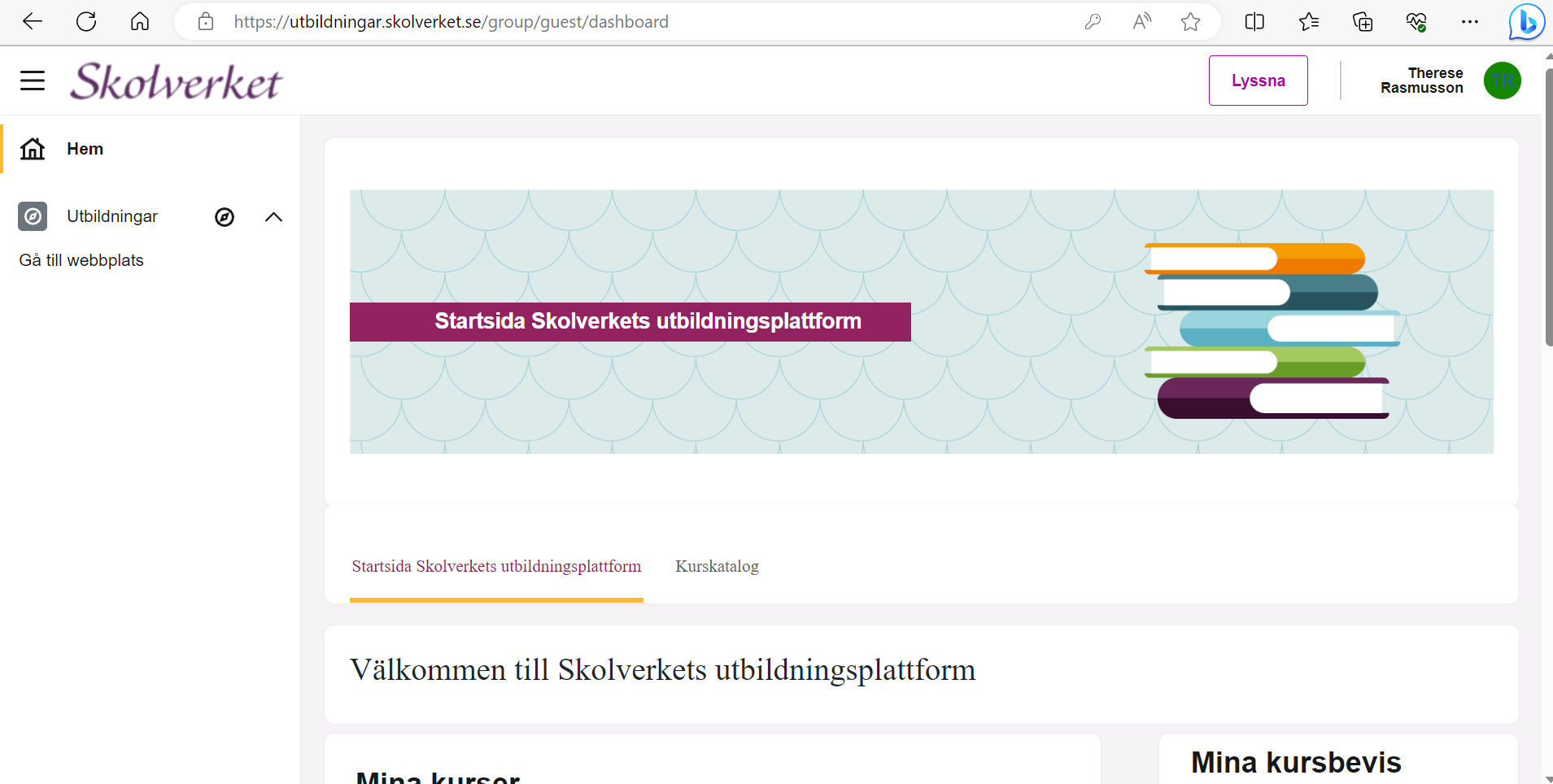 Scrolla ned…
Klicka på pilen tills Apl-
  handledarutbildning kommer fram
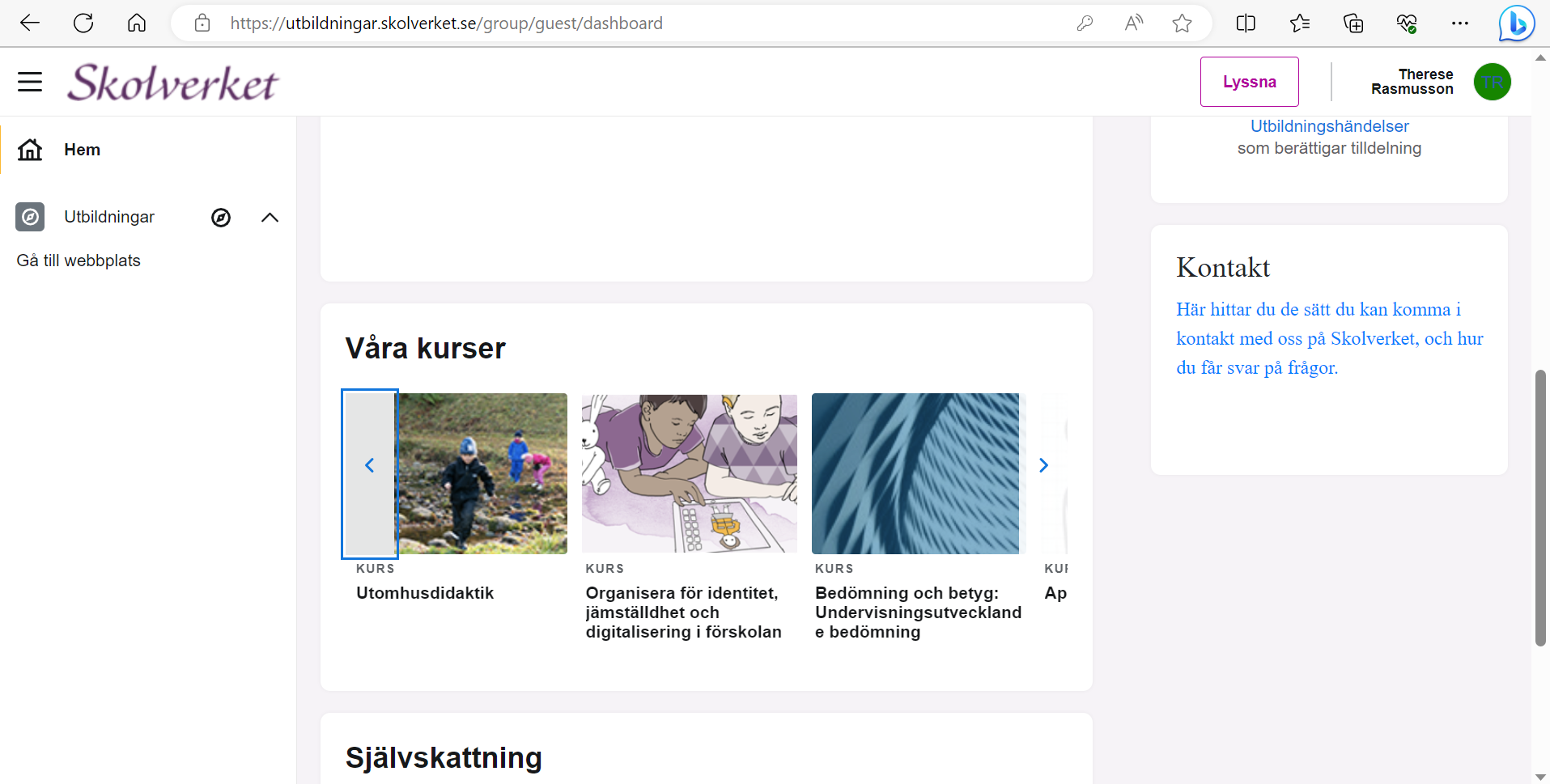 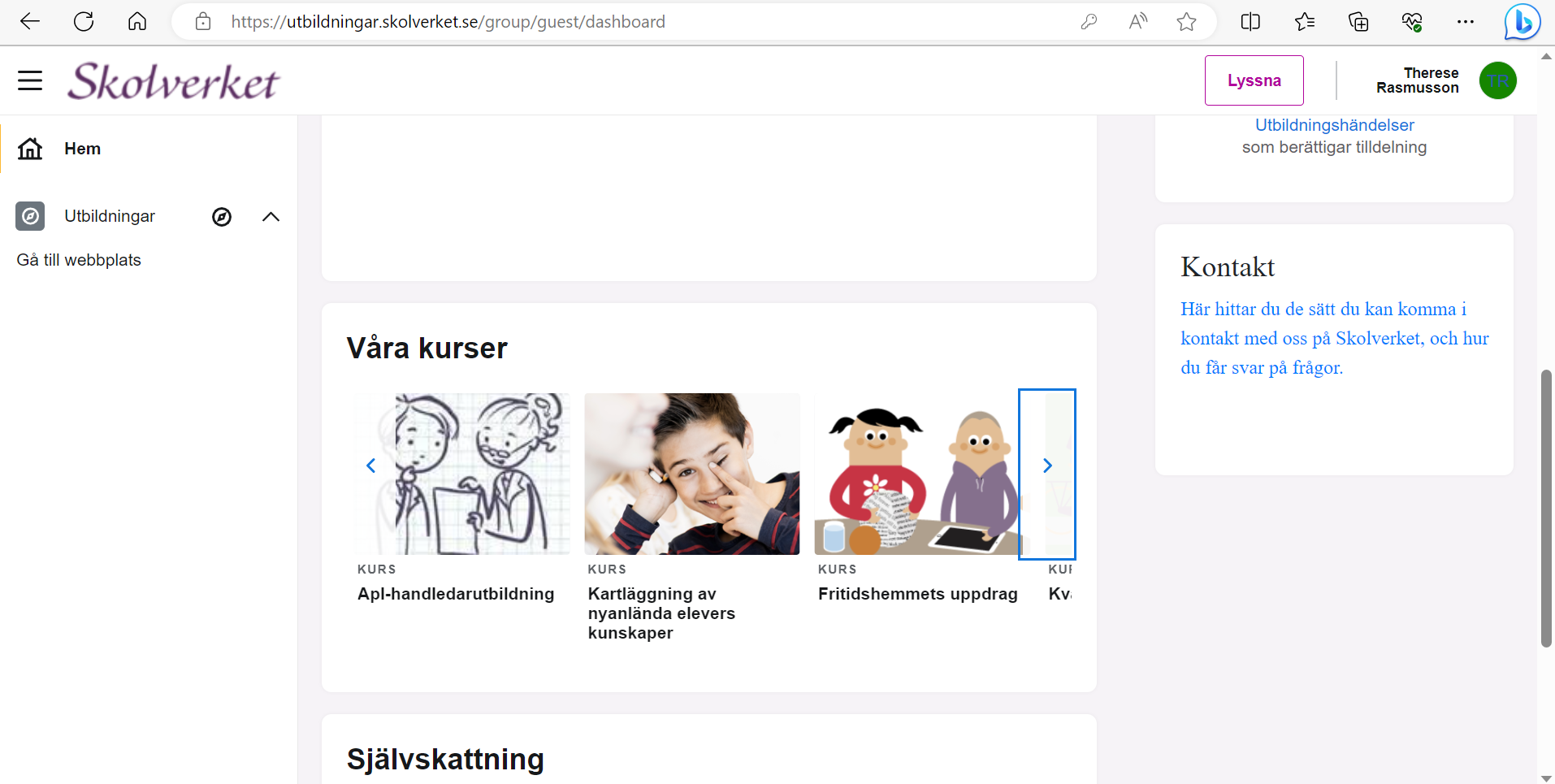 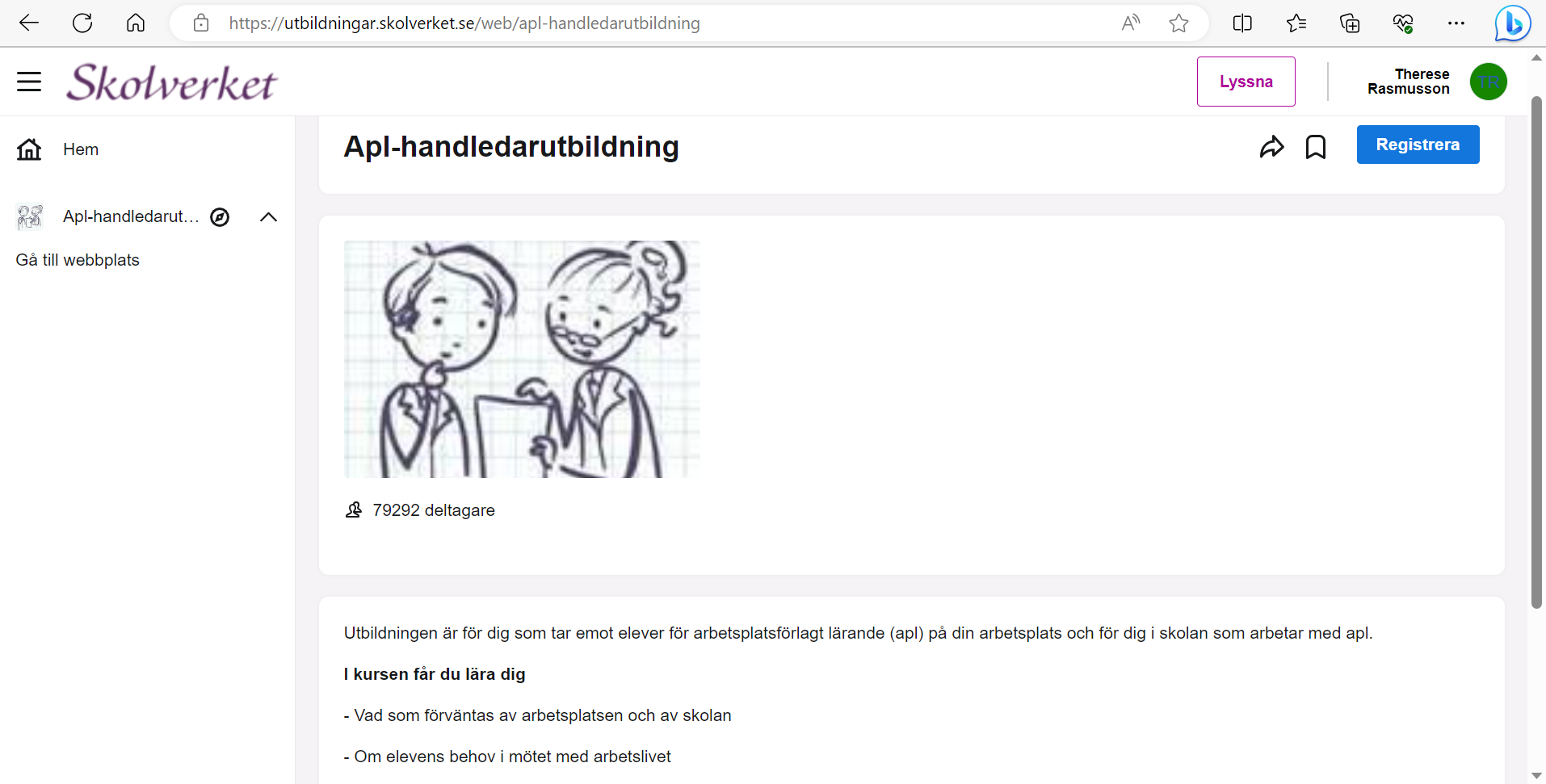 Klicka här
Nu ska du ha kommit hit…
Om du INTE får upp denna sida kan du klicka på ”Hem” och sedan ”Mina kurser” och därefter klicka in dig på Apl-utbildningen.
Sen klickar du här för att 
        köra igång första modulen.         Det är sammanlagt tre
        moduler.
Om du har ont om tid kan du prioritera modul A och C.
Lycka till!